Фотоприёмники и Солнечные батареи
Авторы: Евстратенко А.
Михеев В.
Определение
Фотоприёмник —  полупроводниковые приборы, регистрирующие оптическое излучение и преобразующие оптический сигнал на входе в электрический сигнал на выходе фотодетектора
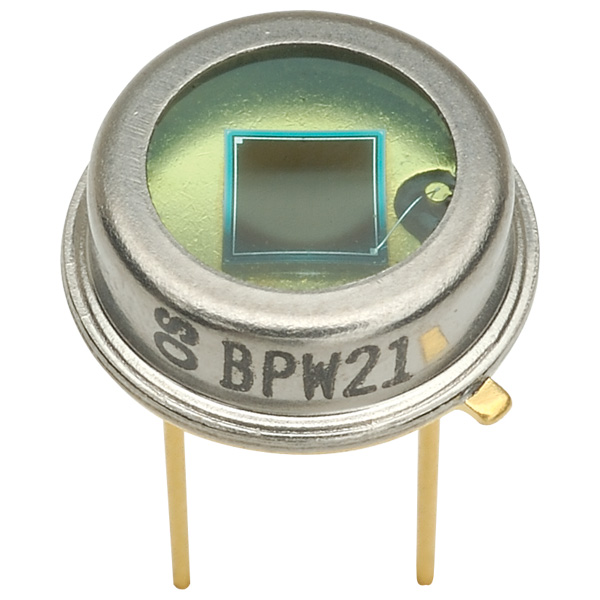 Разновидности фотоприёмников
Фотодиоды на основе p-n-перехода
p-i-n Фотодиоды
Лавинные фотодиоды
Фототранзисторы
Фоторезисторы
Фотодиоды на основе p-n-перехода
Фотодио́д — приёмник оптического излучения, который преобразует попавший на его фоточувствительную область свет в электрический заряд за счёт процессов в p-n-переходе.
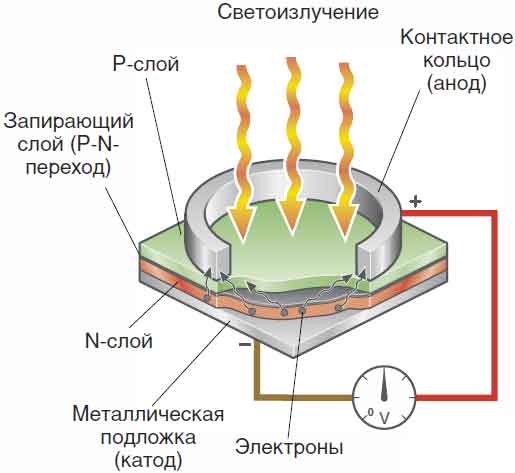 p-i-n Фотодиоды
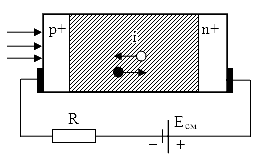 PIN-диод — разновидность диода, в котором между областями электронной (n) и дырочной (p) проводимости находится собственный (нелегированный, англ. intrinsic) полупроводник (i-область)
Лавинные фотодиоды
Лавинный фотодиод – это фотоприемник, в котором повышение квантовой эффективности реализуется за счет внутреннего усиления, благодаря лавинному умножению в обратно смещенном p-n переходе.
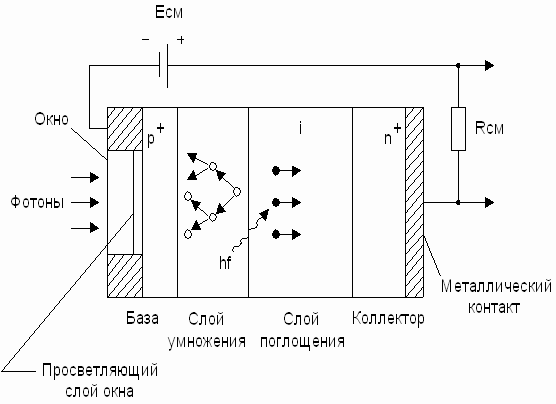 Фототранзисторы
Фототранзи́стор — оптоэлектронный полупроводниковый прибор, вариант биполярного транзистора. Отличается от классического варианта тем, что область базы доступна для светового облучения, за счёт чего появляется возможность управлять усилением электрического тока с помощью оптического излучения.
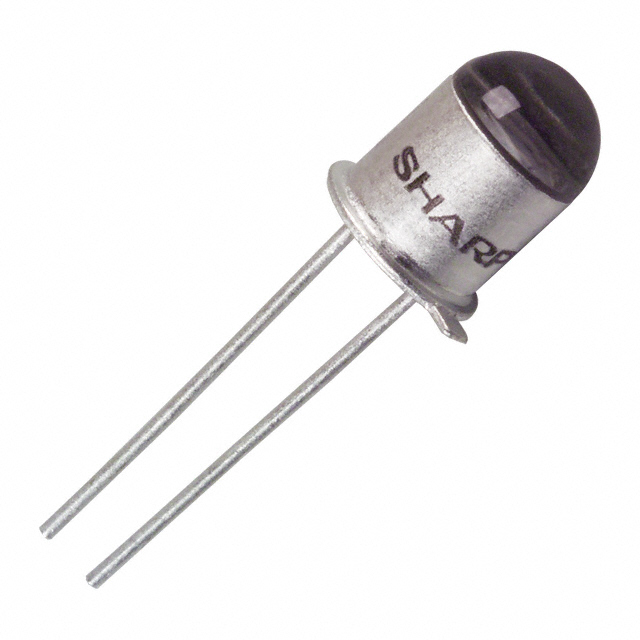 Фоторезисторы
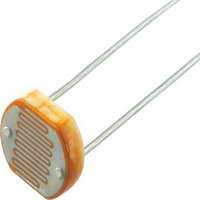 Фоторези́стор — полупроводниковый прибор, изменяющий величину своего сопротивления при облучении светом. Не имеет p-n перехода, поэтому обладает одинаковой проводимостью независимо от направления протекания тока.
Преимущества Фотоприёмников
низким уровнем шумов 
низкими управляющими напряжениями и токами 
малыми размерами 
высокой чувствительностью и быстродействием
Основные характеристики фотоприемника
Вольтова чувствительность  –
 регистрируемый сигнал на выходе фотоприемника — напряжение



Токовая чувствительность – 
на выходе фотоприемника изменяется ток
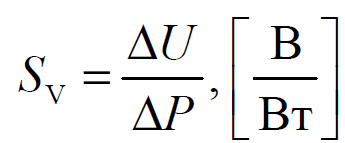 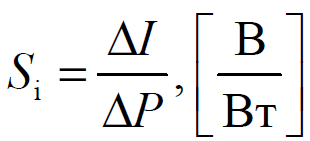 Пороговая чувствительность – это минимальная энергия оптического излучения Pn, которая вызовет на выходе фотоприемника сигнал, находящийся в заданном отношении (m) к шуму.



Граничная длина волны (λгр), выше которой отсутствует регистрация излучения, при межзонных переходах определяется из следующих простых соотношений:
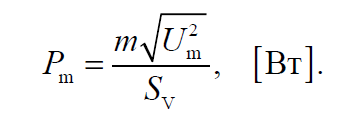 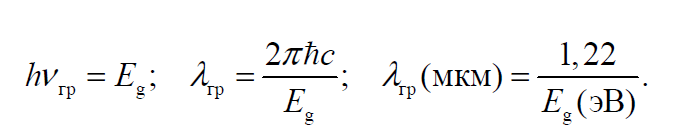 Солнечная батарея
Солнечная батарея — несколько объединённых фотоэлектрических преобразователей (фотоэлементов) — полупроводниковых устройств, прямо преобразующих солнечную энергию в постоянный электрический ток
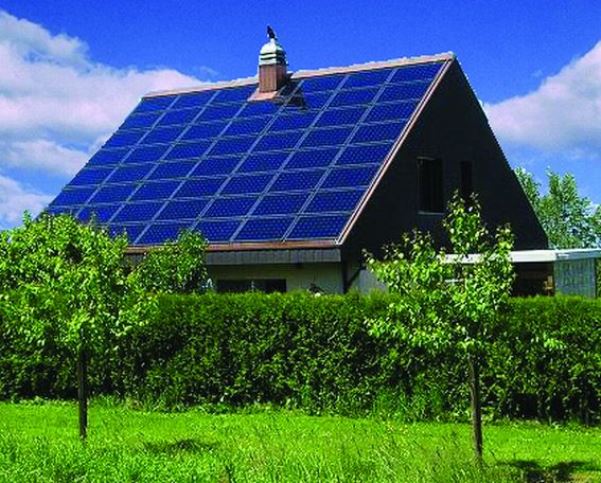 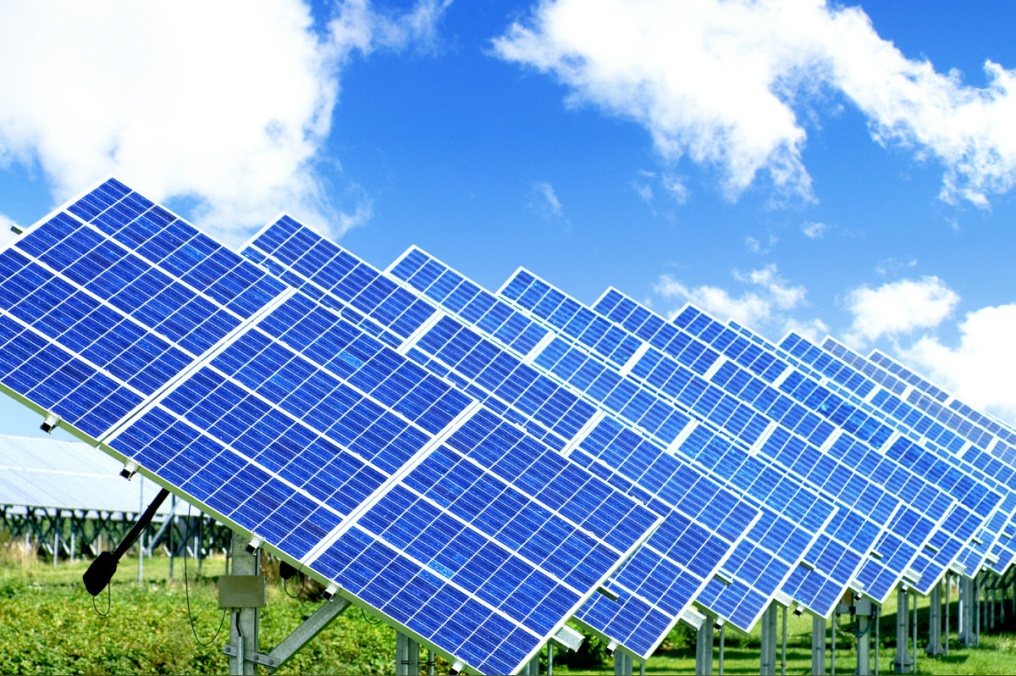 Методы преобразования солнечной энергии
Первый вариант снабжения теплом при помощи солнечных коллекторов – водонагревателей
Второй вариант - солнечная энергия трансформируется не в тепловую, а в электрическую
Применение солнечных батарей
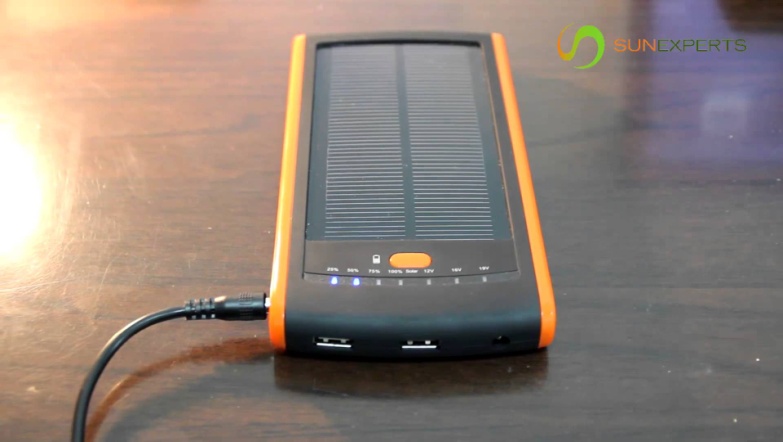 Портативная электроника
Электромобили
Авиация
Энергообеспечение зданий
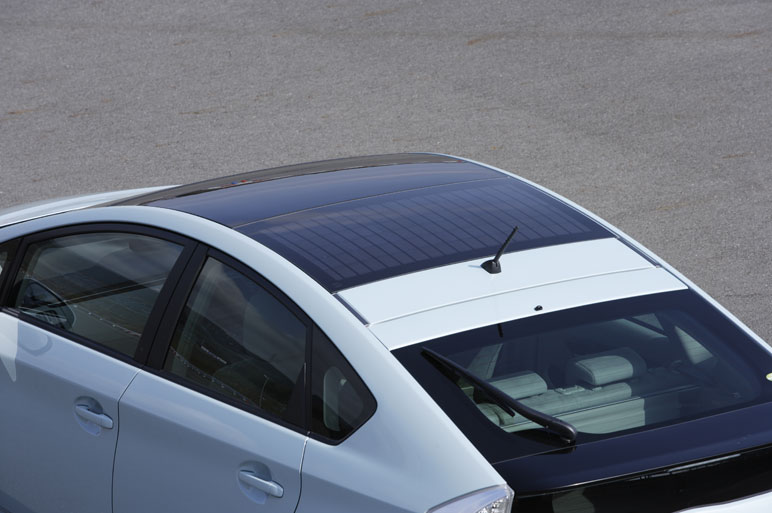 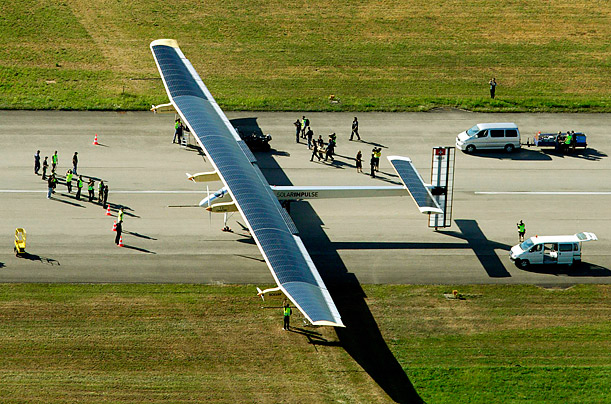 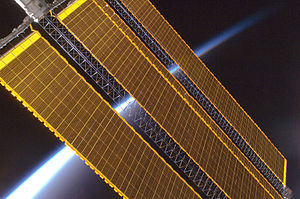 Дорожное покрытие
Использование в космосе
Использование в медицине
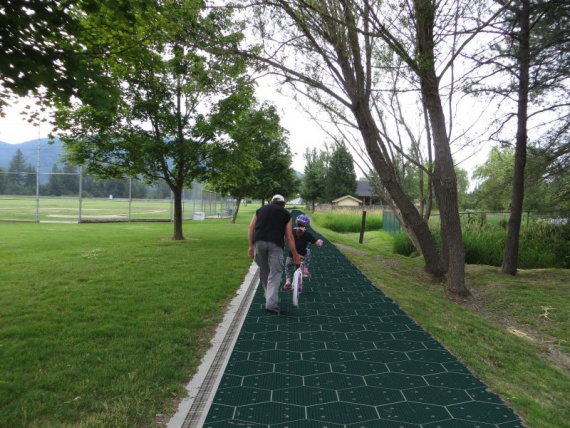